2.0 Fundamentals of Speech Recognition
References for 2.0
1.3, 3.3, 3.4, 4.2, 4.3, 6.4, 7.2, 7.3, of Bechetti
Observation Sequences
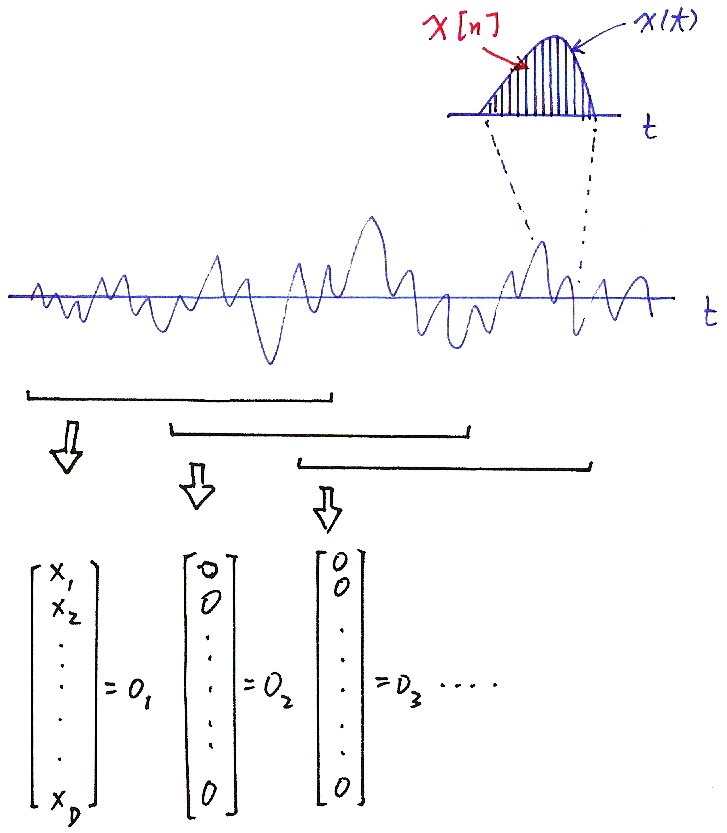 State Transition Probabilities
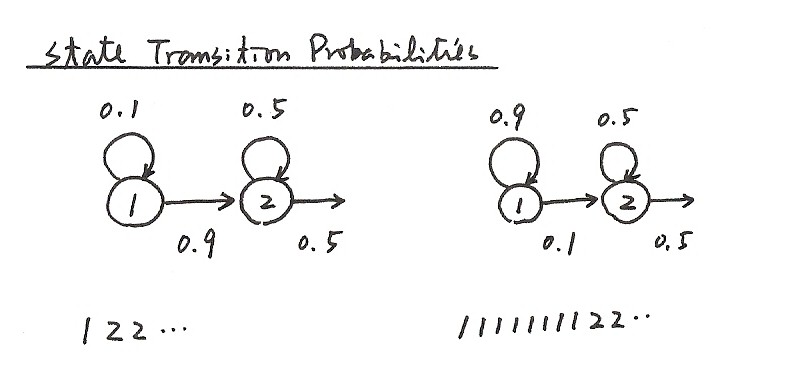 0.1
0.5
0.9
0.5
0.5
0.5
0.9
0.1
1 2 2 ⋯
1 1 1 1 1 1 1 1 2 2 ⋯
1-dim Gaussian Mixtures
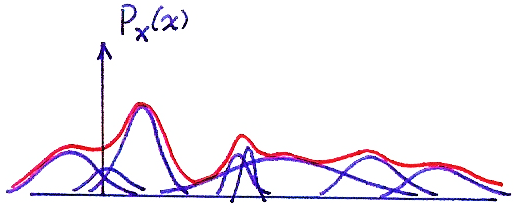 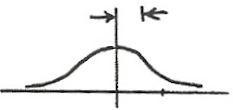 Multivariate Gaussian Distribution
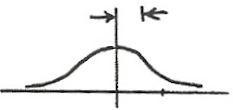 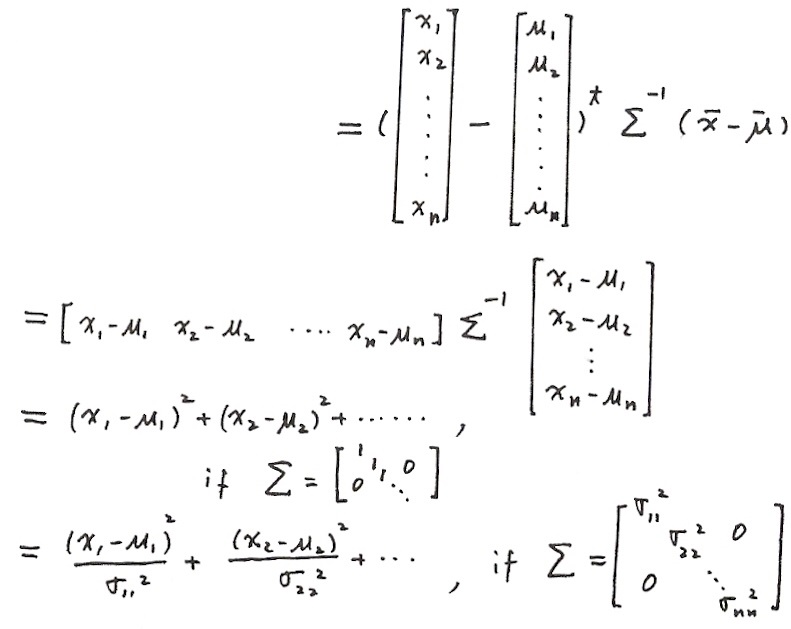 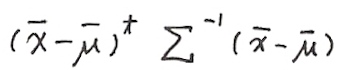 2-dim Gaussian
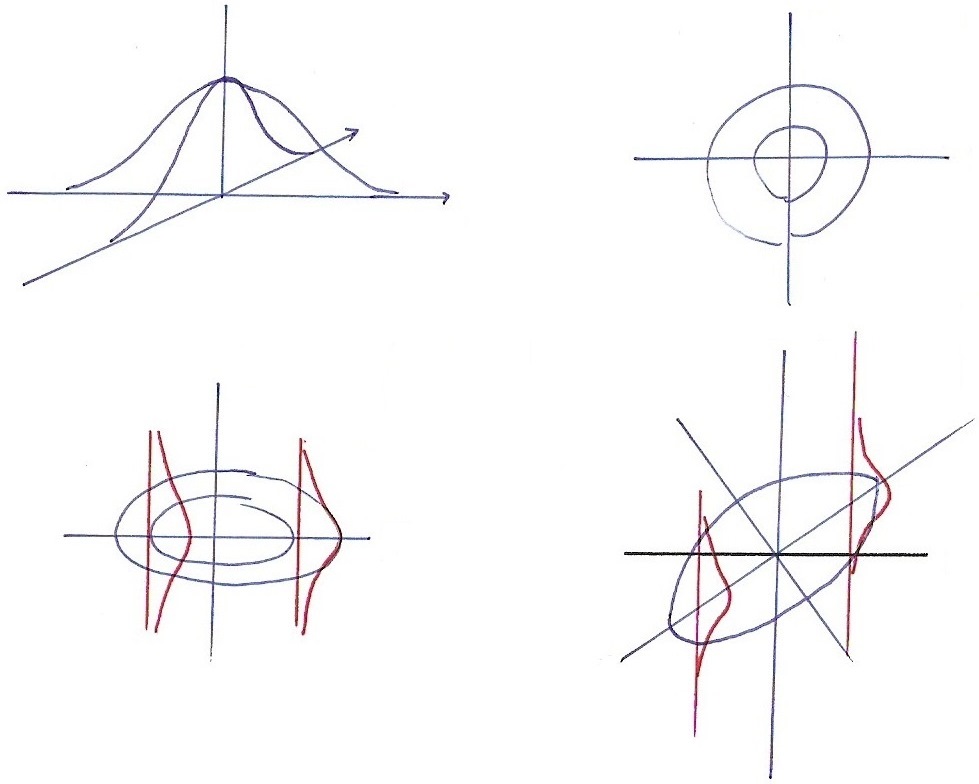 N-dim Gaussian Mixtures
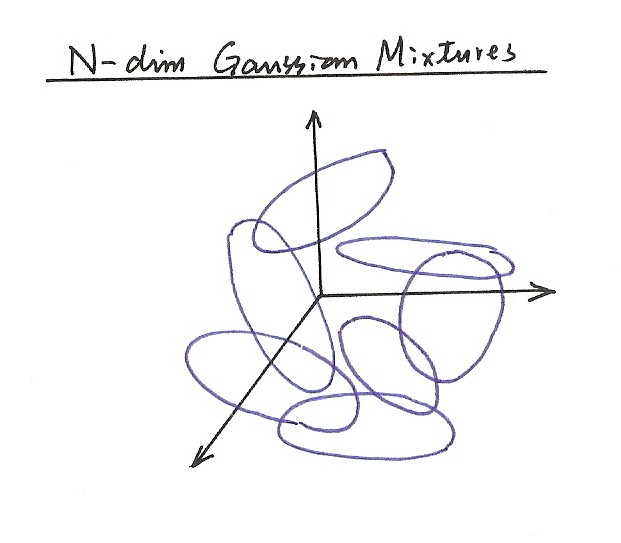 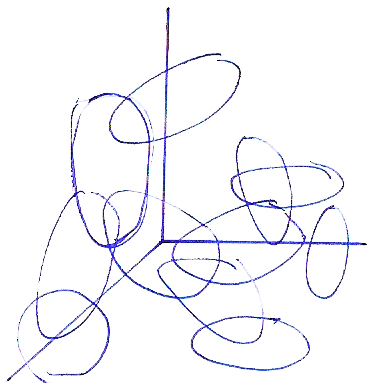 Simplified HMM
1
3
2
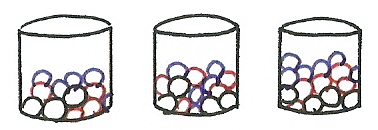 RGBGGBBGRRR……
Time and Frequency Domains
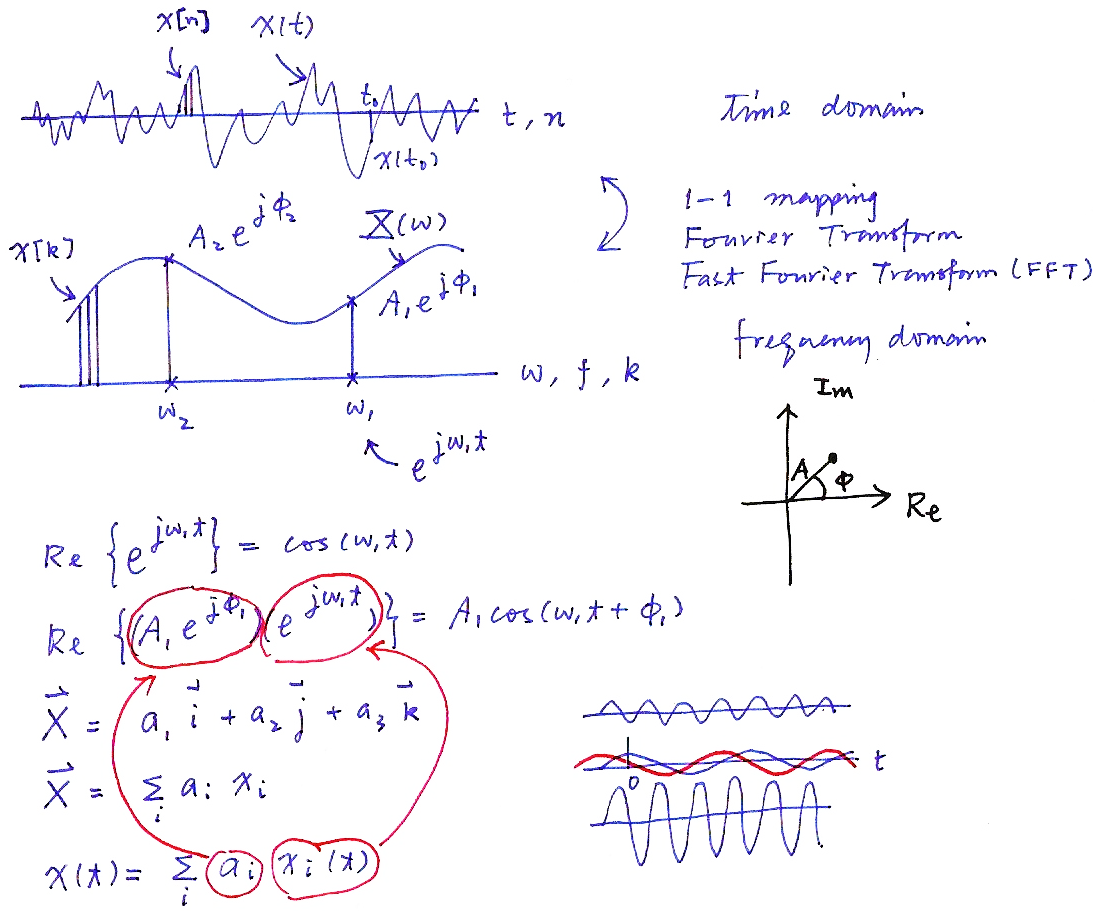 time domain
1-1 mapping
Fourier Transform
Fast Fourier Transform (FFT)

      frequency domain
X[k]
Pre-emphasis
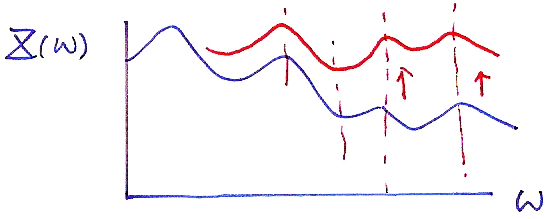 Pre-emphasis
H(z) = 1  az-1 ,	0 << a < 1
x[n] = x[n]  ax[n1]
pre-emphasis of spectrum at higher frequencies
Endpoint Detection
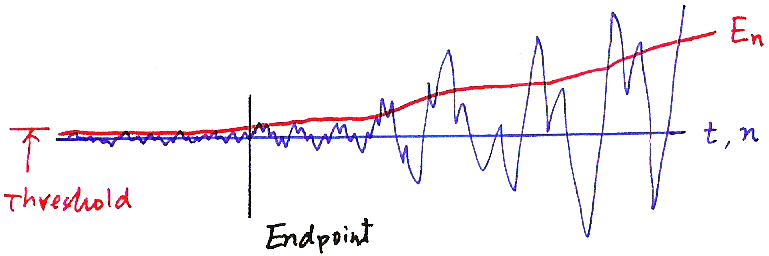 Threshold
Endpoint
Endpoint Detection
 Rectangular Window
 Hamming Window
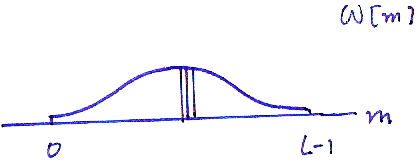 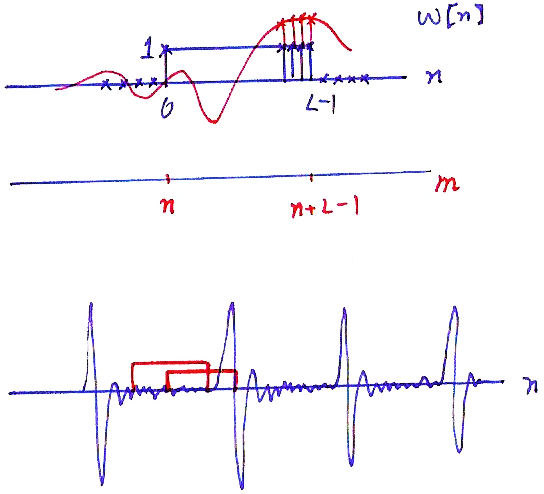 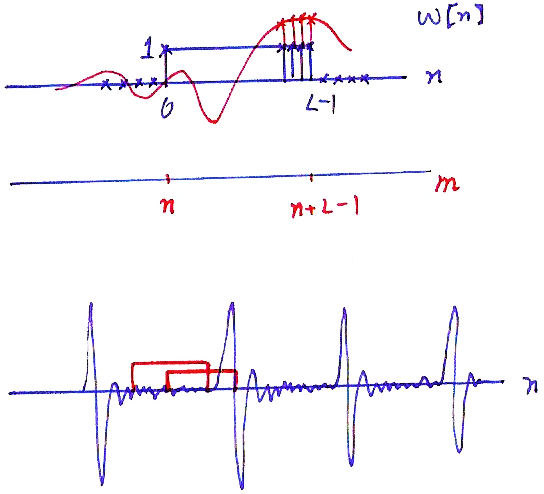 Peripheral Processing for Human Perception (P.34 of 7.0 )
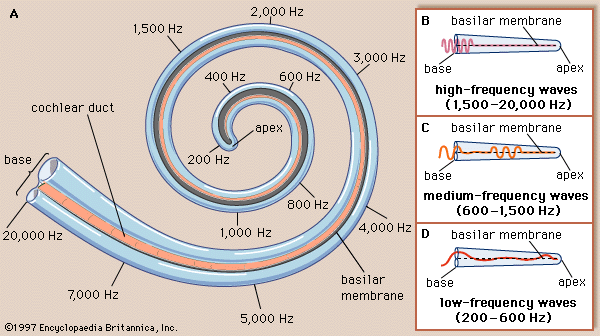 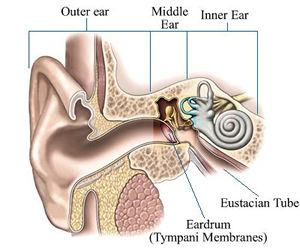 Mel-scale Filter Bank
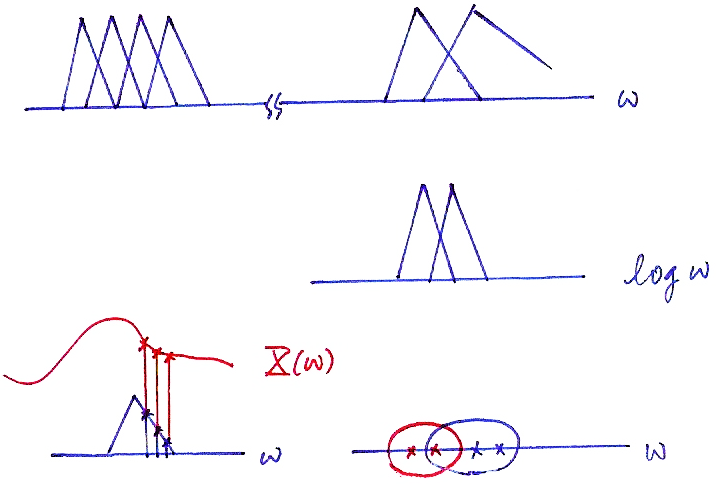 Delta Coefficients
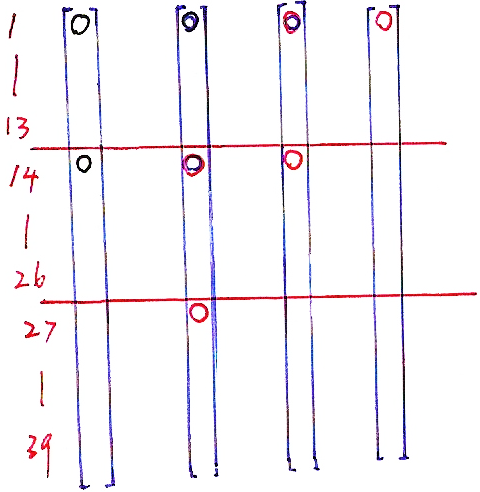 N-gram
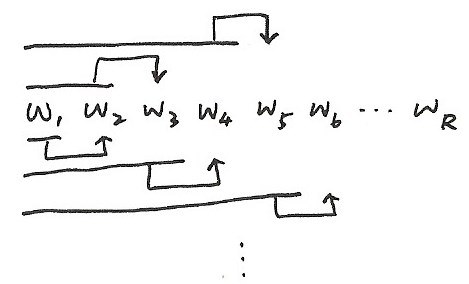 W1    W2     W3    W4    W5    W6     ......    WR
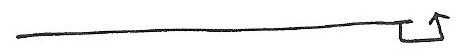  tri-gram
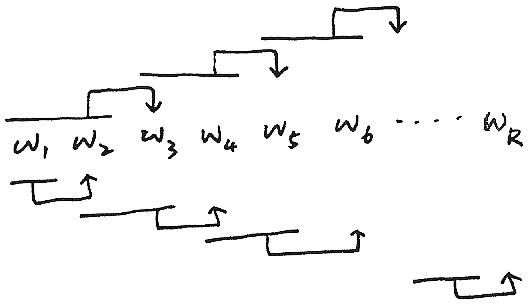 W1    W2     W3   W4   W5    W6      ......      WR
… this ………            50000
   … this is ……             500
  … this is a …               5
A Posteriori Probability
Maximum A Posteriori (MAP) Principle
Maximum A Posteriori Principle (MAP)
W : {  w1 ,  w2  ,  w3 }
           ↑        ↑       ↑
         sunny     rainy     cloudy
P(w1)
   P(w2)
+ P(w3)

       1.0
 Problem
Maximum A Posteriori Principle (MAP)
 Approach 1
 Approach 2
Likelihood
function
Prior Probability
事前機率
A Posteriori Probability
     事後機率
compute
observation
unknown
compare
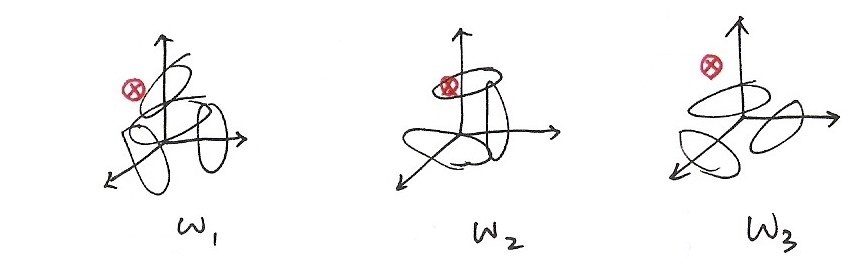 Syllable-based One-pass Search
Finding the Optimal Sentence from an Unknown Utterance Using 3 Knowledge Sources:Acoustic Models, Lexicon and Language Model
Based on a Lattice of Syllable Candidates
t
Acoustic Models
Syllable Lattice
P(w1)P(w2 |w1)......















P(w1)P(w2 |w1)......
w1 	              w2
Word Graph
w1 	              w2
Language Models
Lexicon